iCAN教材匯入TronClass 平台攻略
如有疑問，請洽教學平台專線：2905-2945 (資訊中心)
iCAN平台
TronClass平台
課程A
課程B
課程C
資源庫
教材1
教材4
教材1
教材4
教材1
上傳
教材2
教材5
教材2
教材5
教材2
教材3
教材6
教材3
教材6
教材3
下載
課程C
課程B
課程A
重點！！  TronClass平台以單一帳號，和資源庫容量結合：
  1. 多門課程、每年開設同樣課程，使用之教材不需重複上傳，教材放置於資源庫，共同使用。
  2. 學生繳交的檔案，歸屬學生帳號容量，亦不占課程空間。
先打包下載iCAN平台內之教材
1. 請至教職員入口網以LDAP帳號密碼登入iCAN教學平台。
1
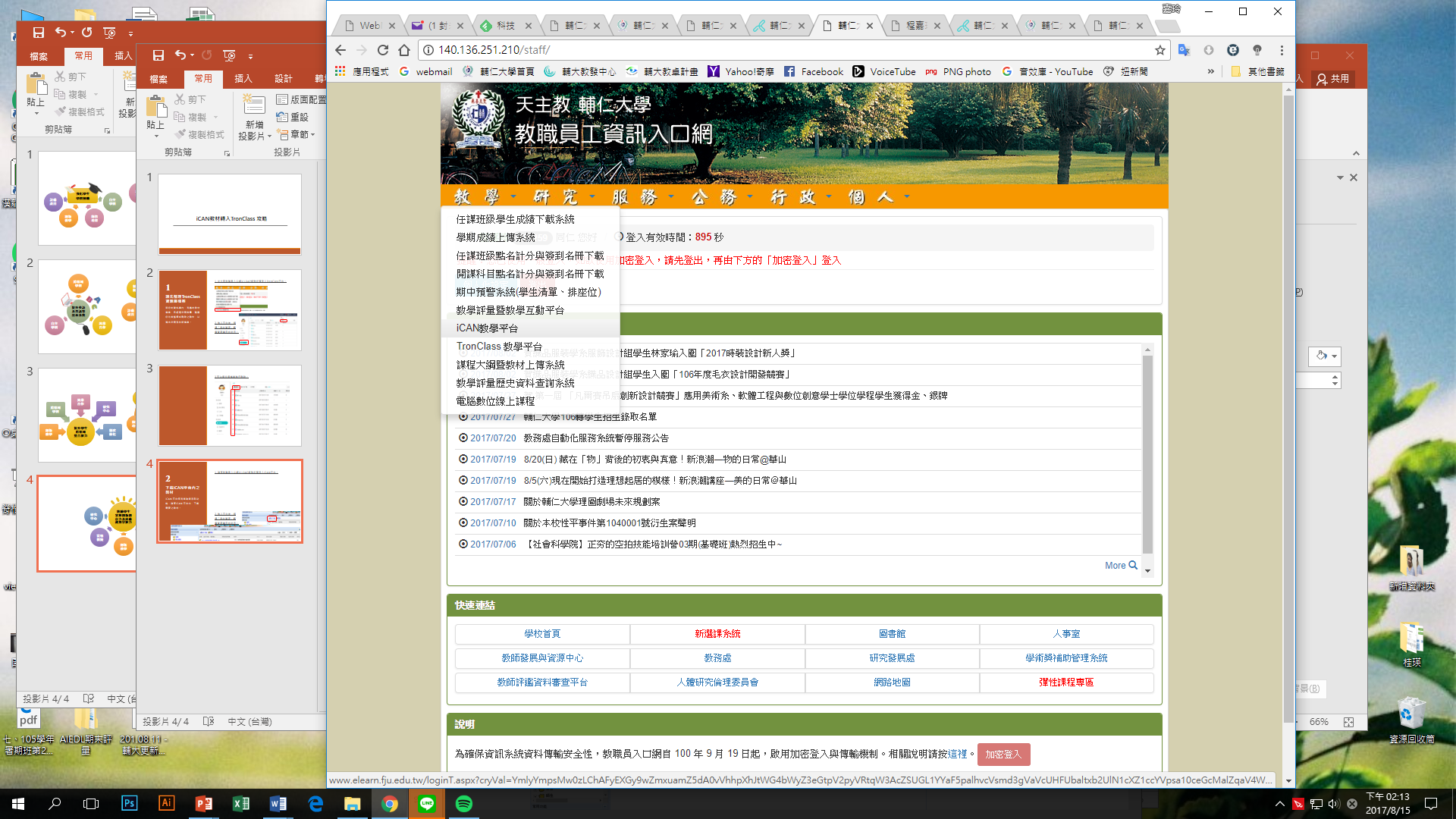 iCAN 平台保有查詢與存取功能，請至iCAN 平台內，下載需要之教材。
2. 點選教材 / 上傳教材，以「批次下載」功能下載所需教材。
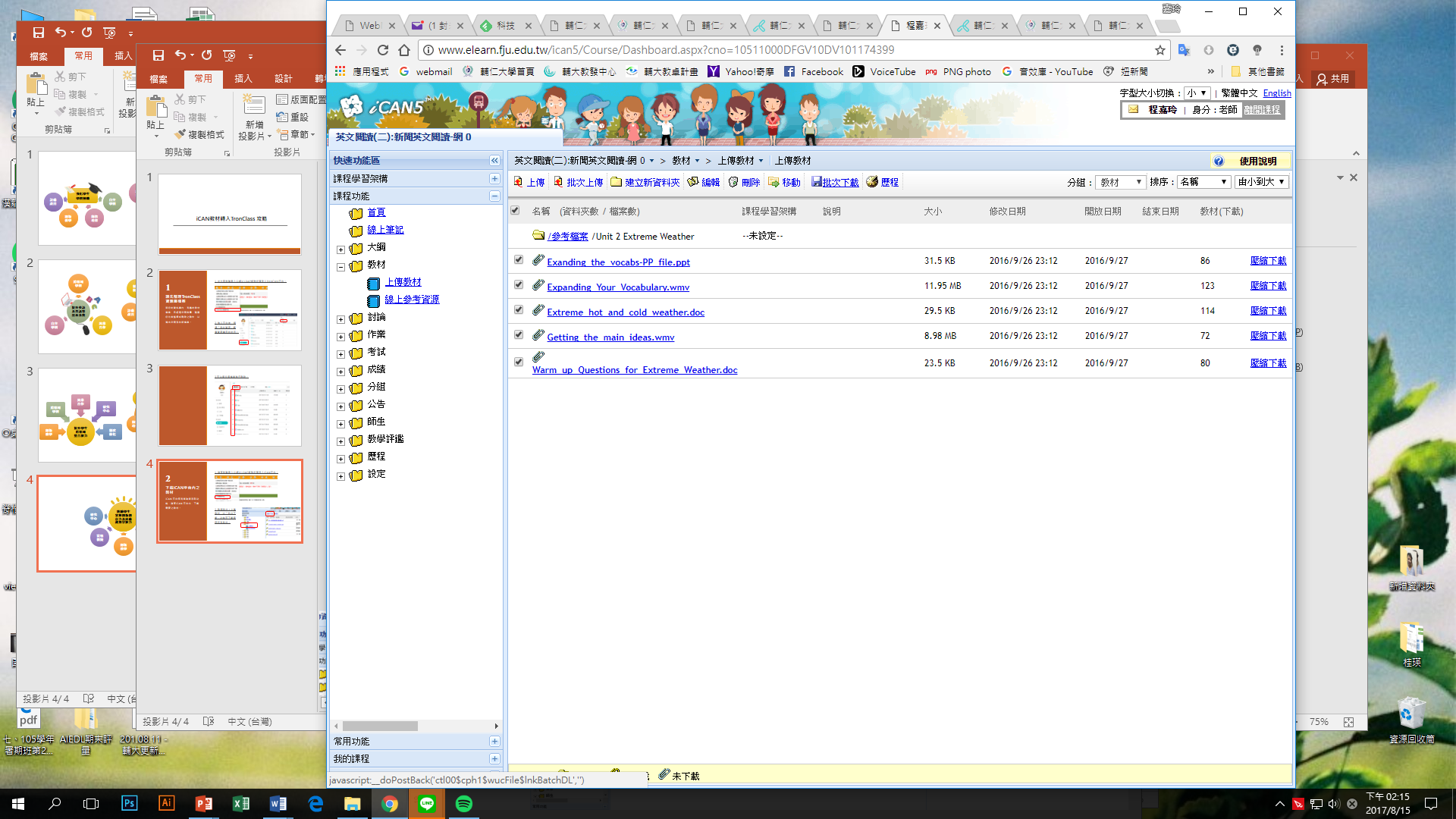 3. 選擇要下載的檔案後，點選「全部檔案壓縮下載」。
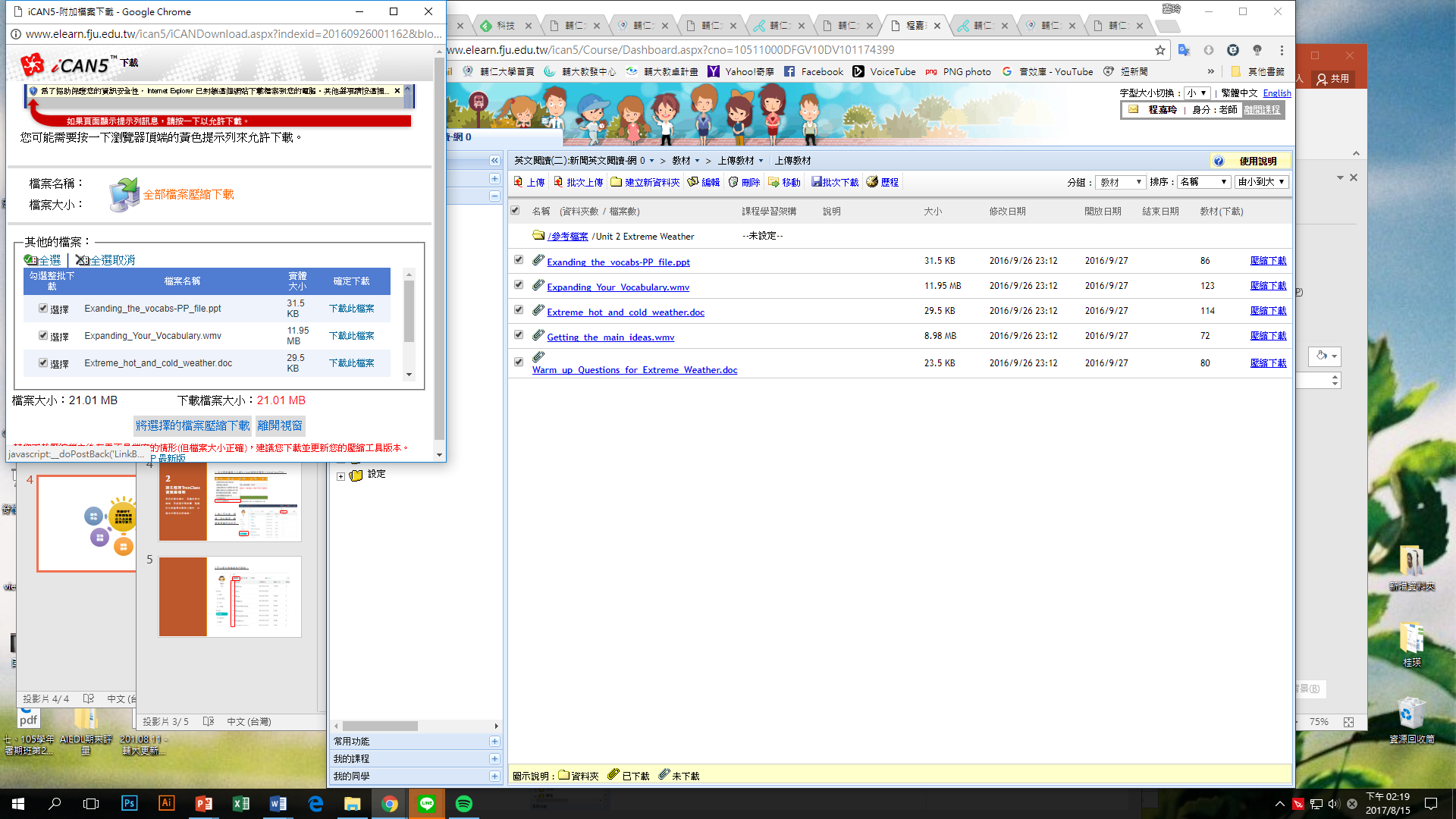 4. 將壓縮檔解壓縮成資料夾，資料夾內就有剛勾選的檔案。
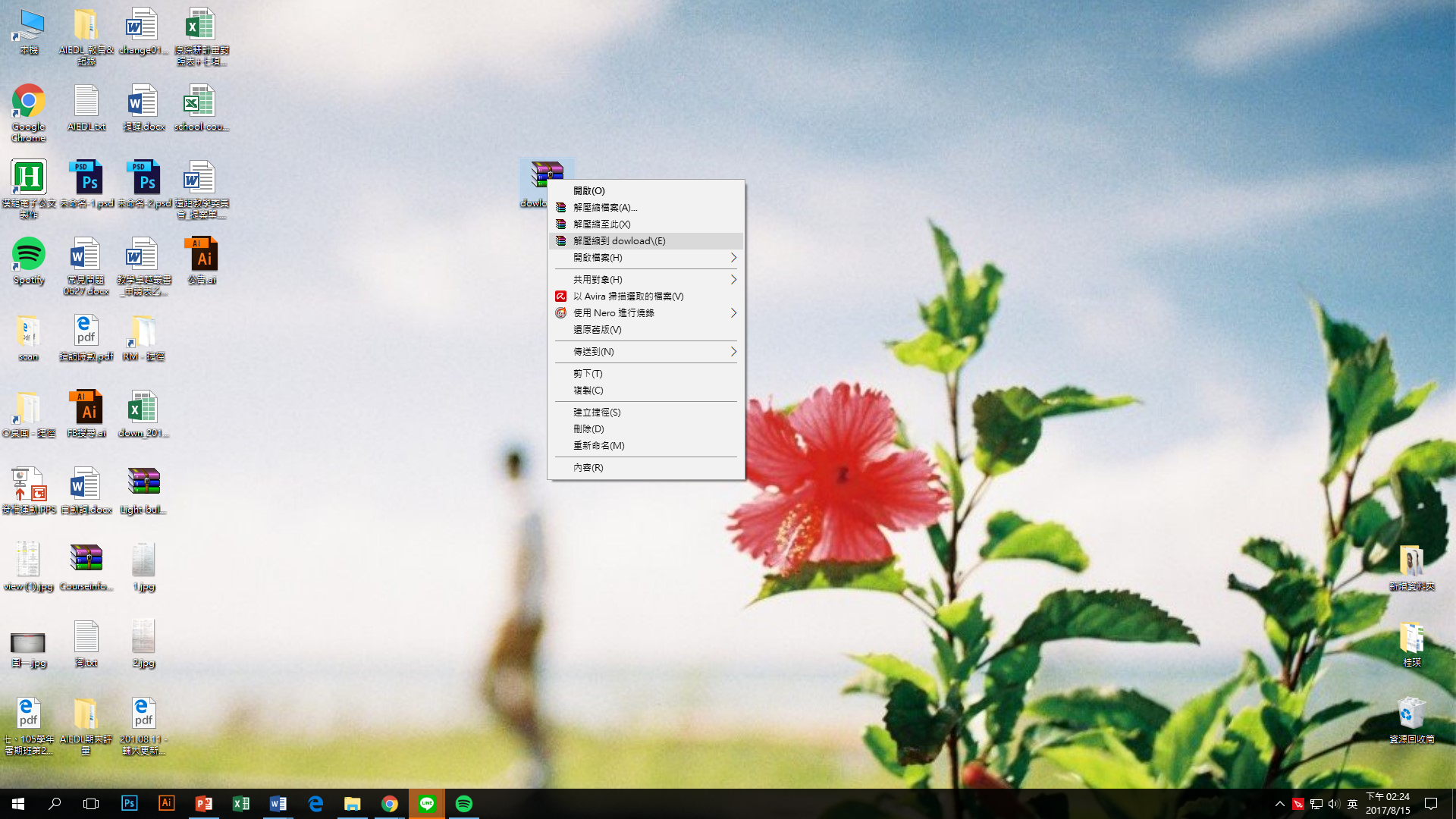 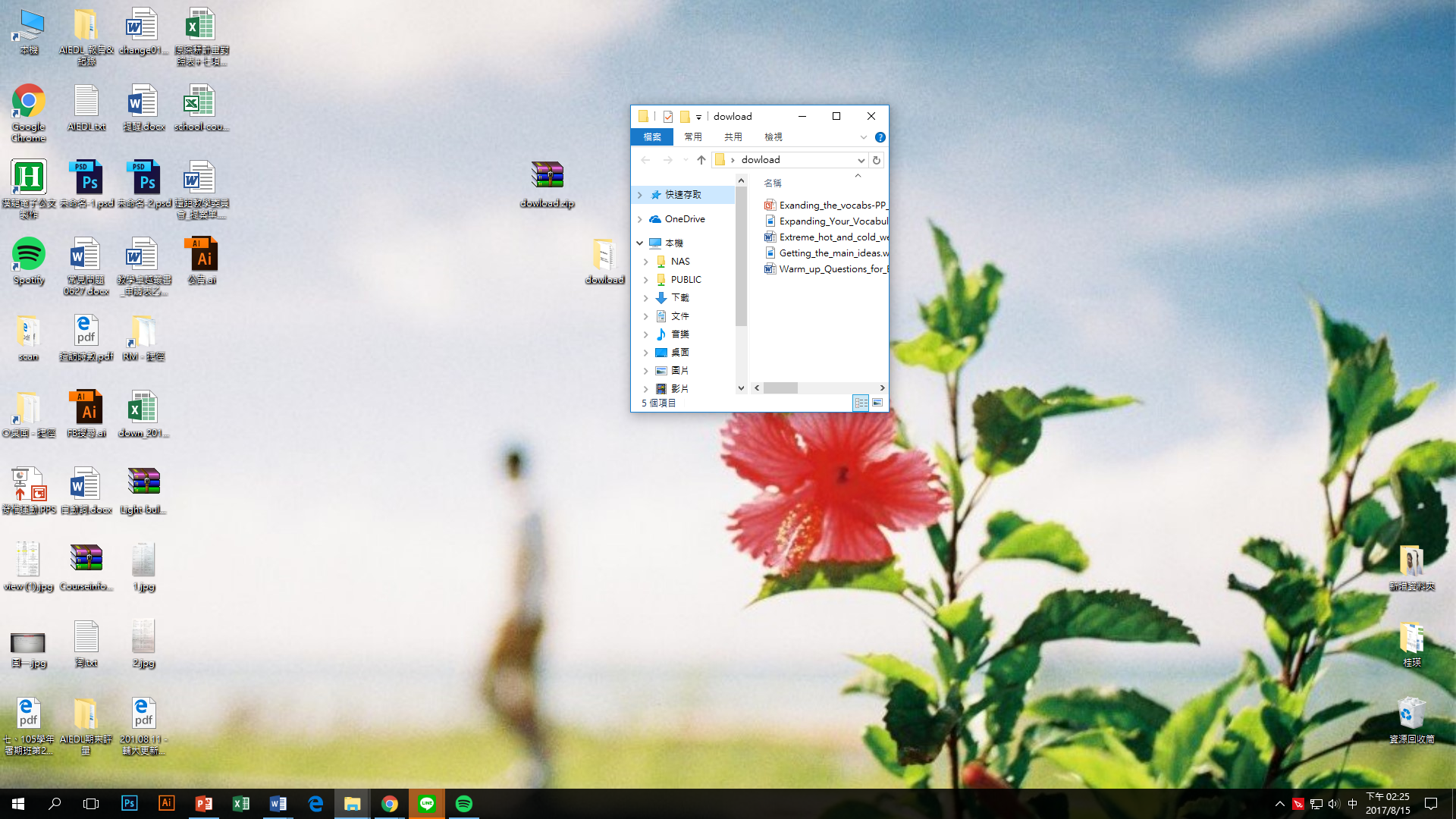 請先整理TronClass資源庫檔案
1. 再至教職員入口網以LDAP帳號密碼登入TronClass教學平台。
2
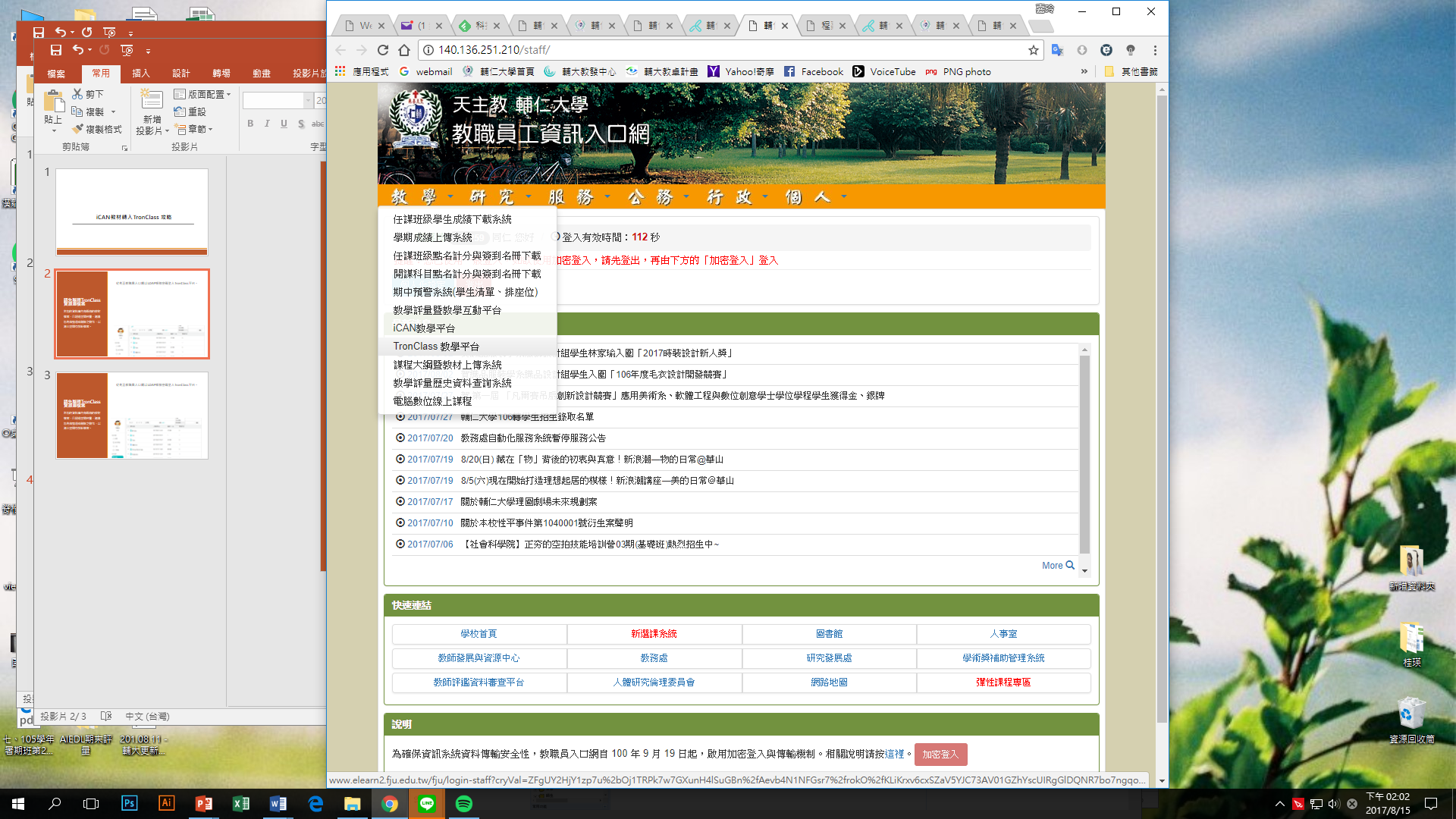 若您的資料庫內，有舊的教材檔案，且超過空間容量，建議您先做整理或刪除之動作，以清出空間存放新檔案。
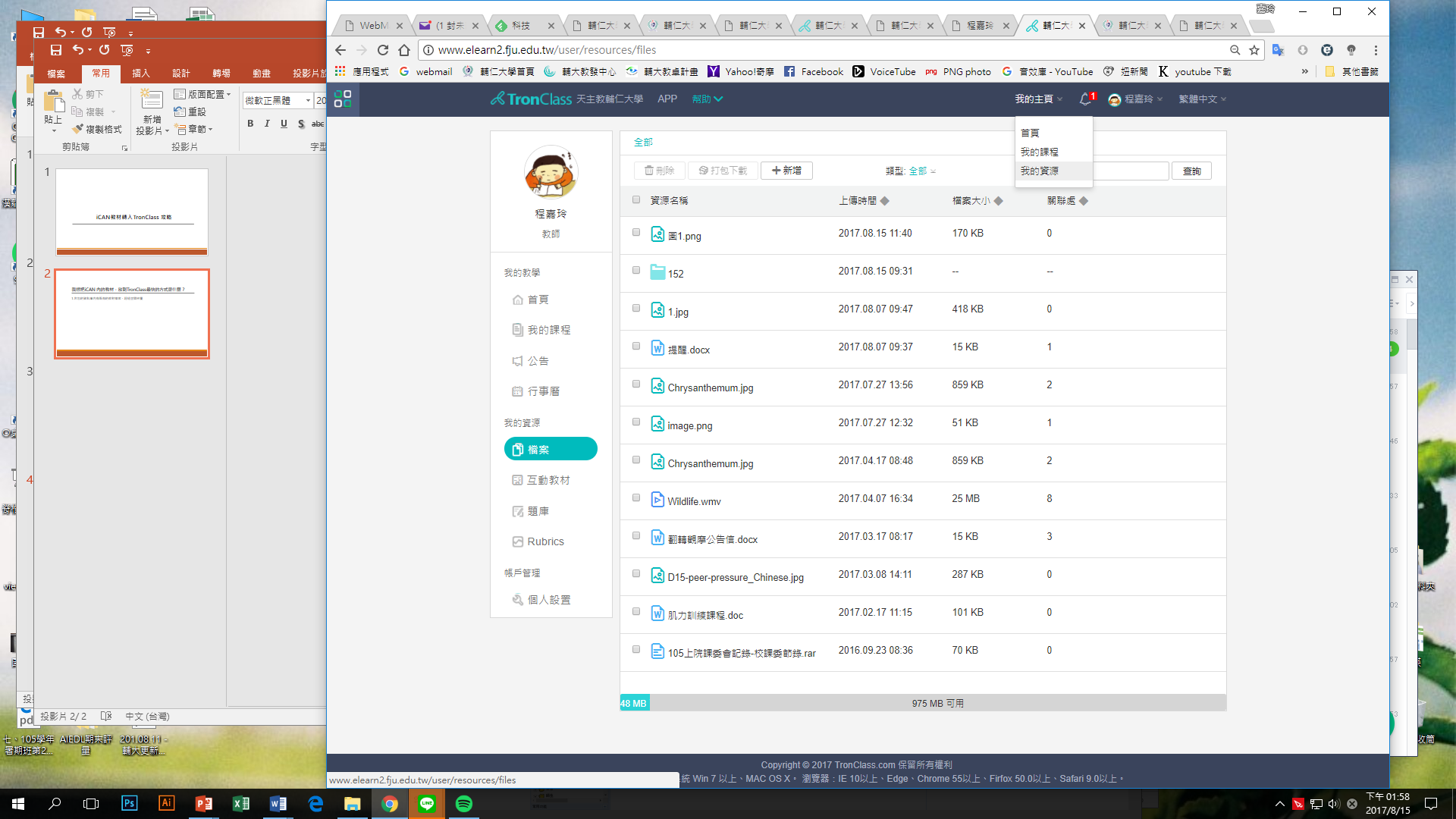 2. 進入平台後，選擇「我的資源」觀看資源庫目前狀況。
3. 多個檔案刪除：勾選多個檔案後進行刪除。
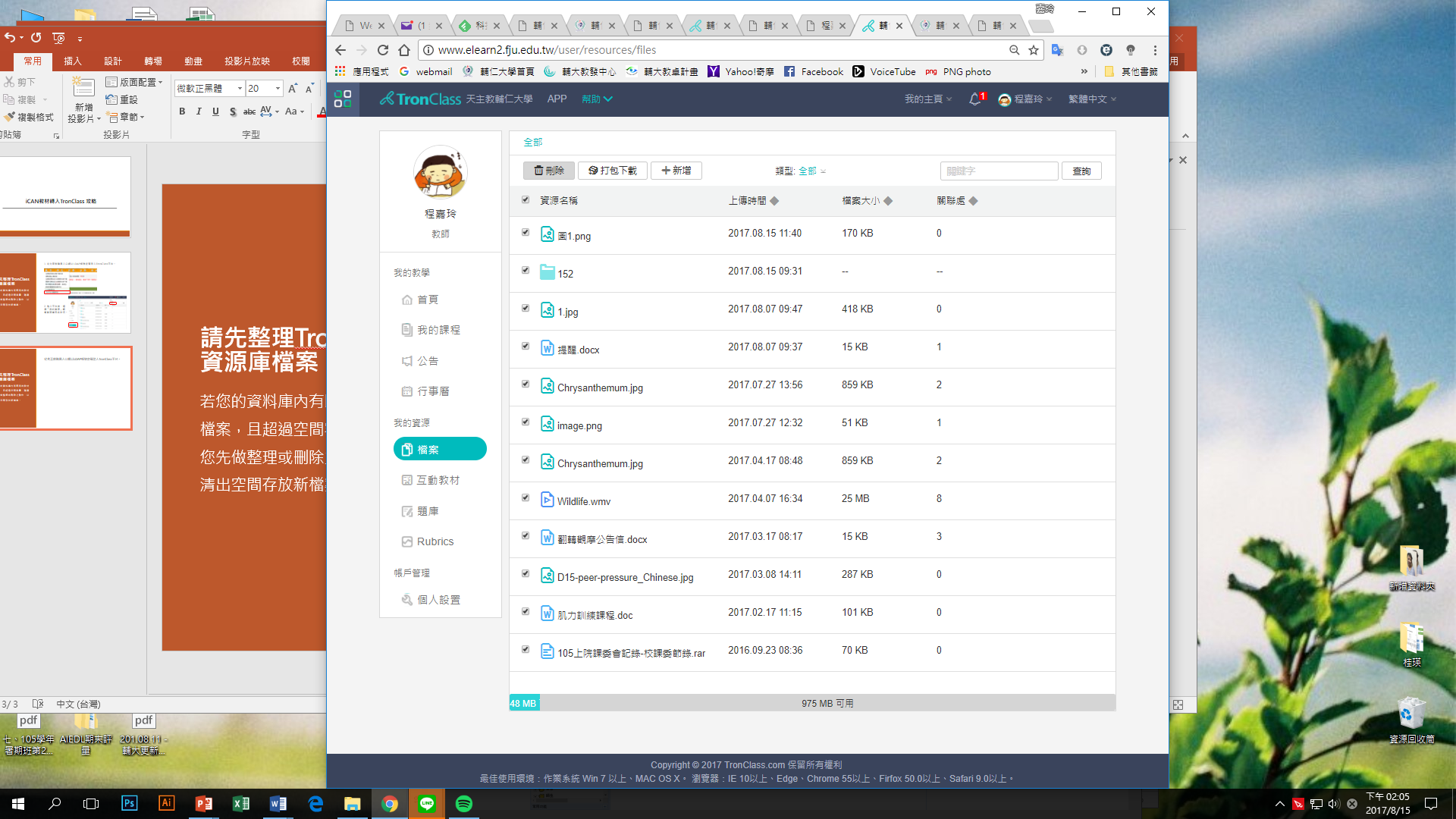 4. 單一檔案：將滑鼠放到單一檔案的後方，將顯示編輯和刪除等功能。
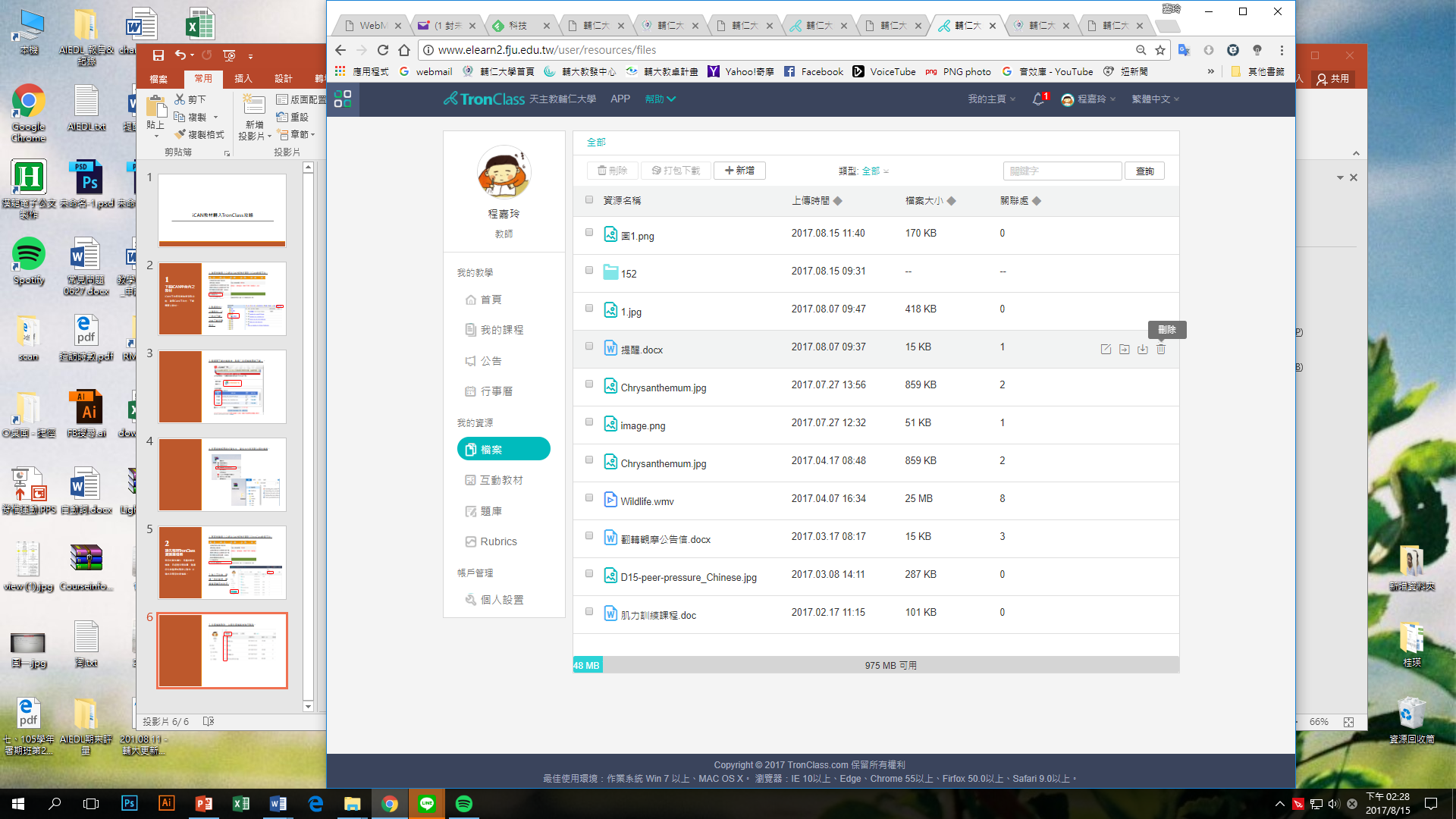 匯入iCAN平台之教材檔案
1. 點選新增  /  檔案。
3
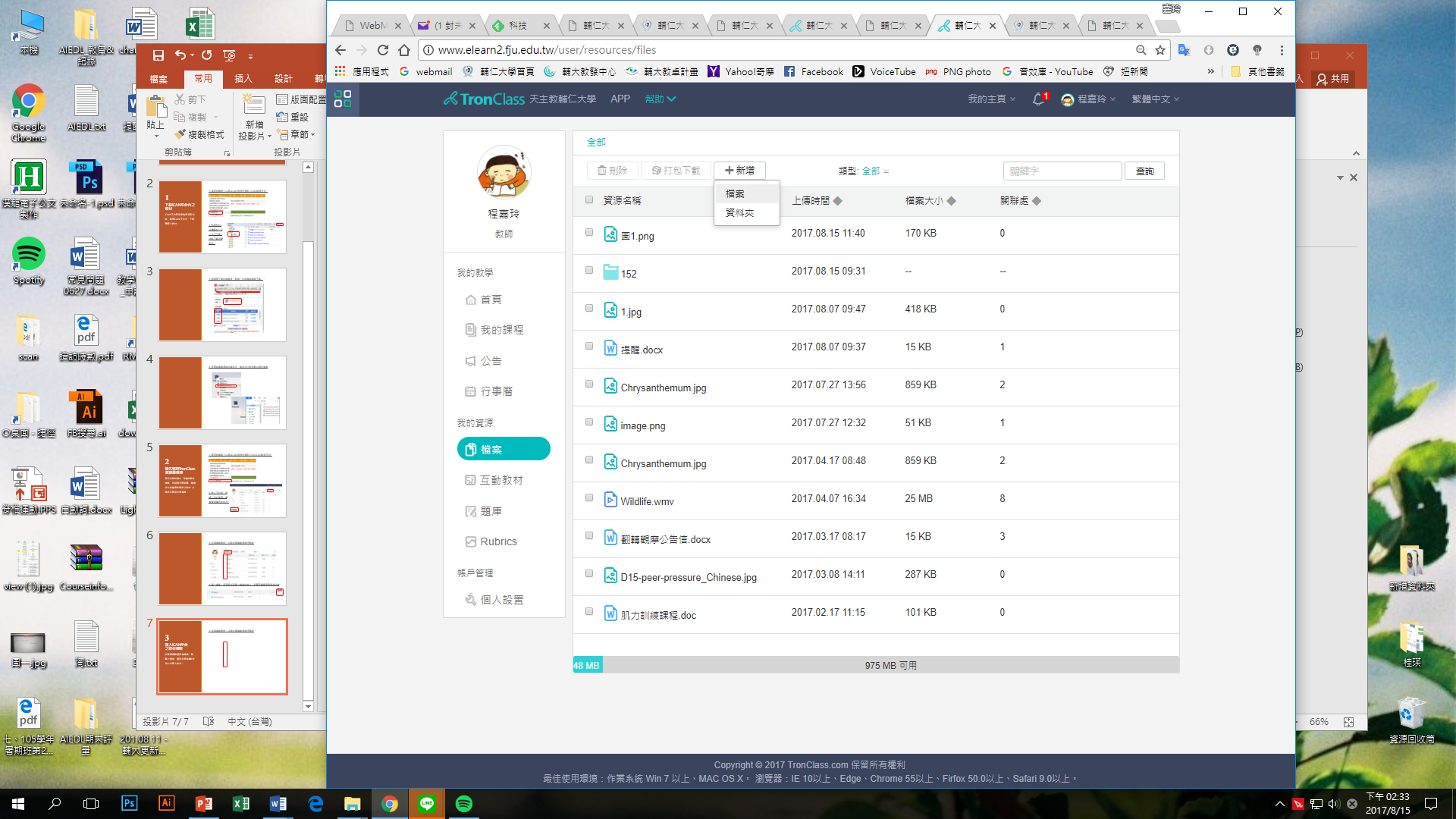 於資源庫點選新增/檔案，點擊上傳後，選取多個檔案或拖曳方式匯入教材。
2. 選取下載的壓縮檔資料夾內之檔案，點選開啟即開始上傳，確認完成。
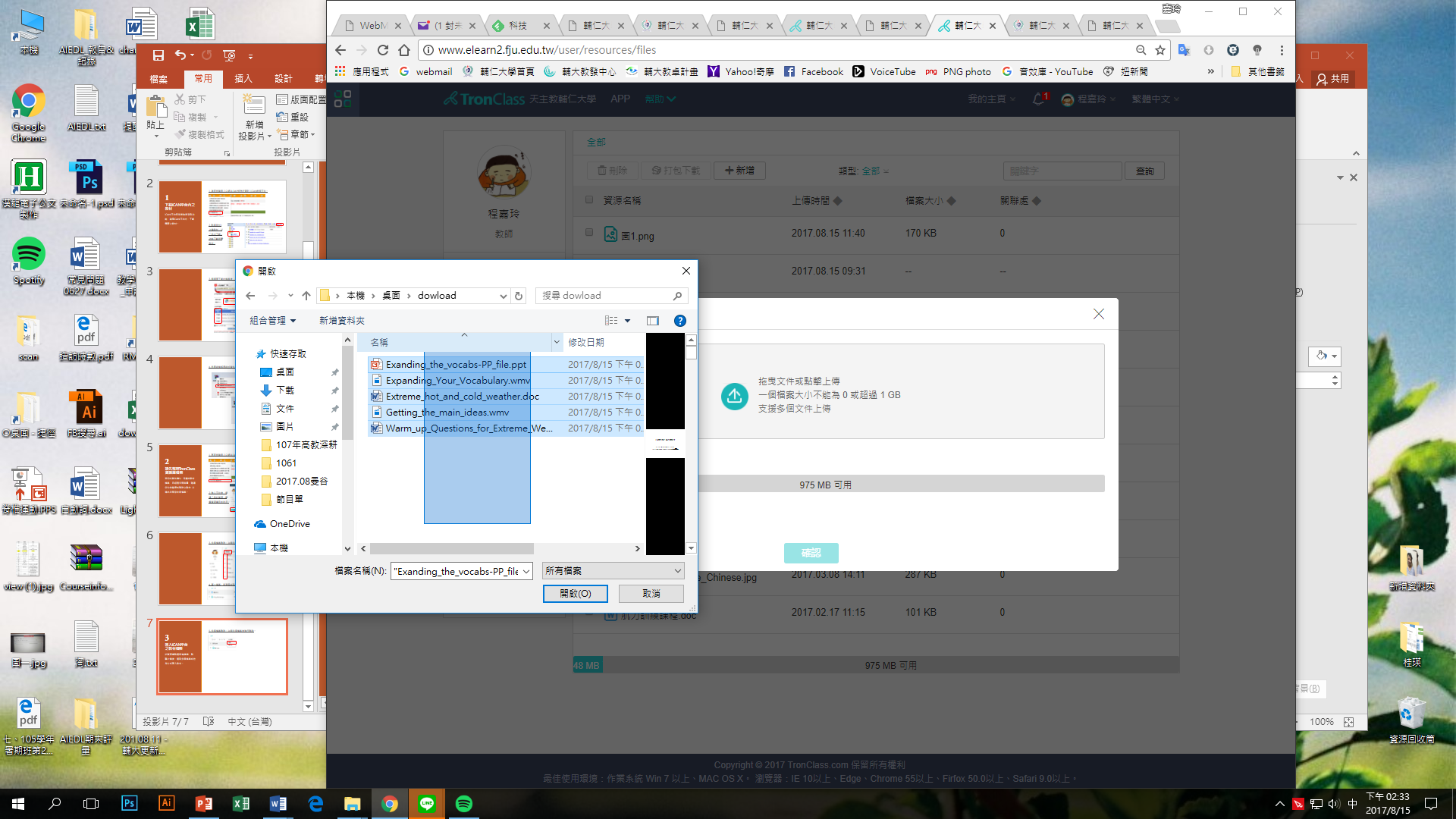 讓同學可以觀看到上傳的教材
1. 點選我的課程，選擇要使用教材之課程，點選課程名稱即進入課程。
4
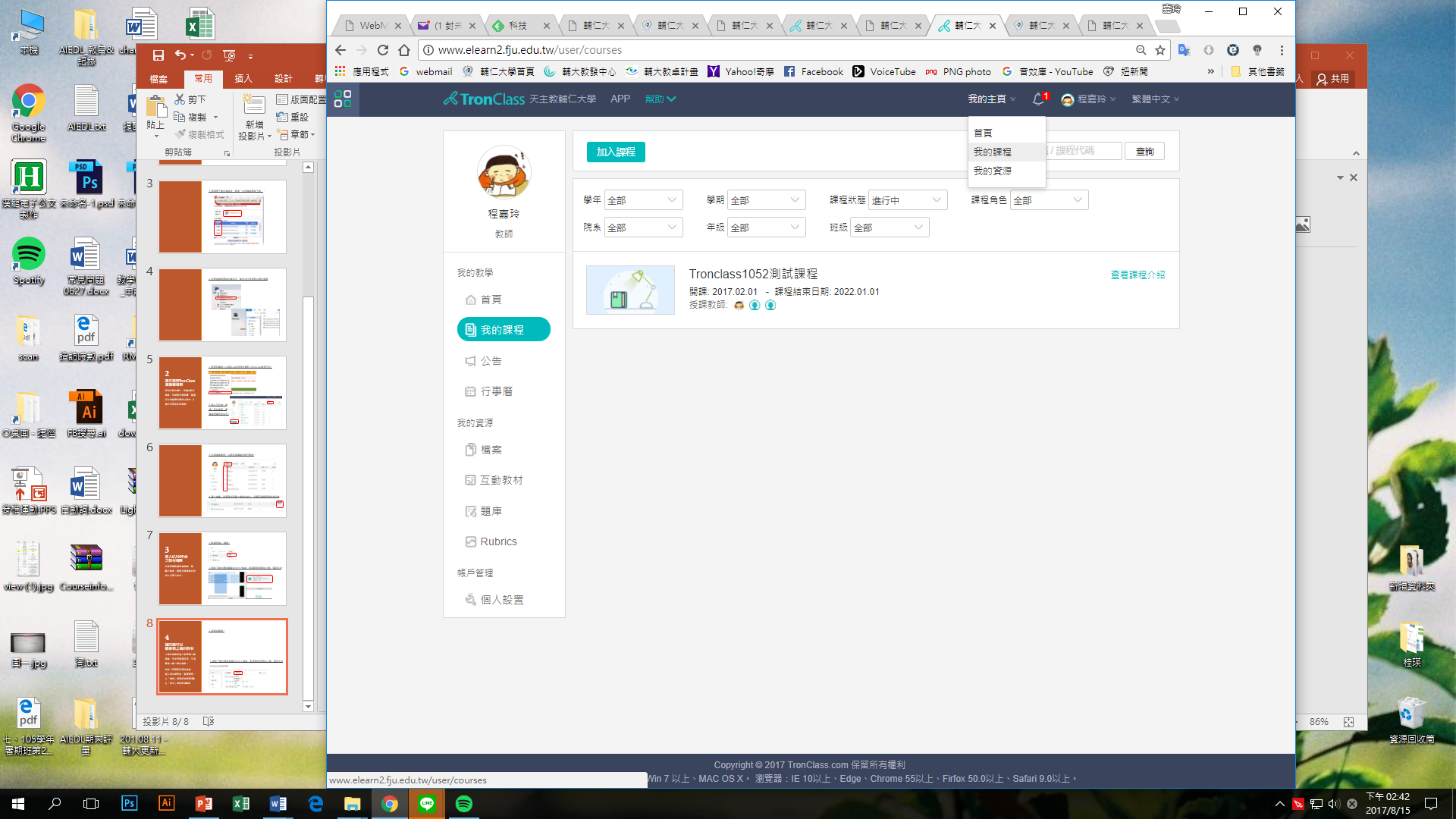 上傳的檔案會進入教師個人資源庫，可多門課程使用，不須重複上傳一樣的檔案。
指定一門課程使用該檔案，進入我的課程後，選擇課程：1) 「章節」節點新增學習活動2) 「教材」節點新增檔案
2. 至章節處，新增「學習活動」，點選「參考檔案」。
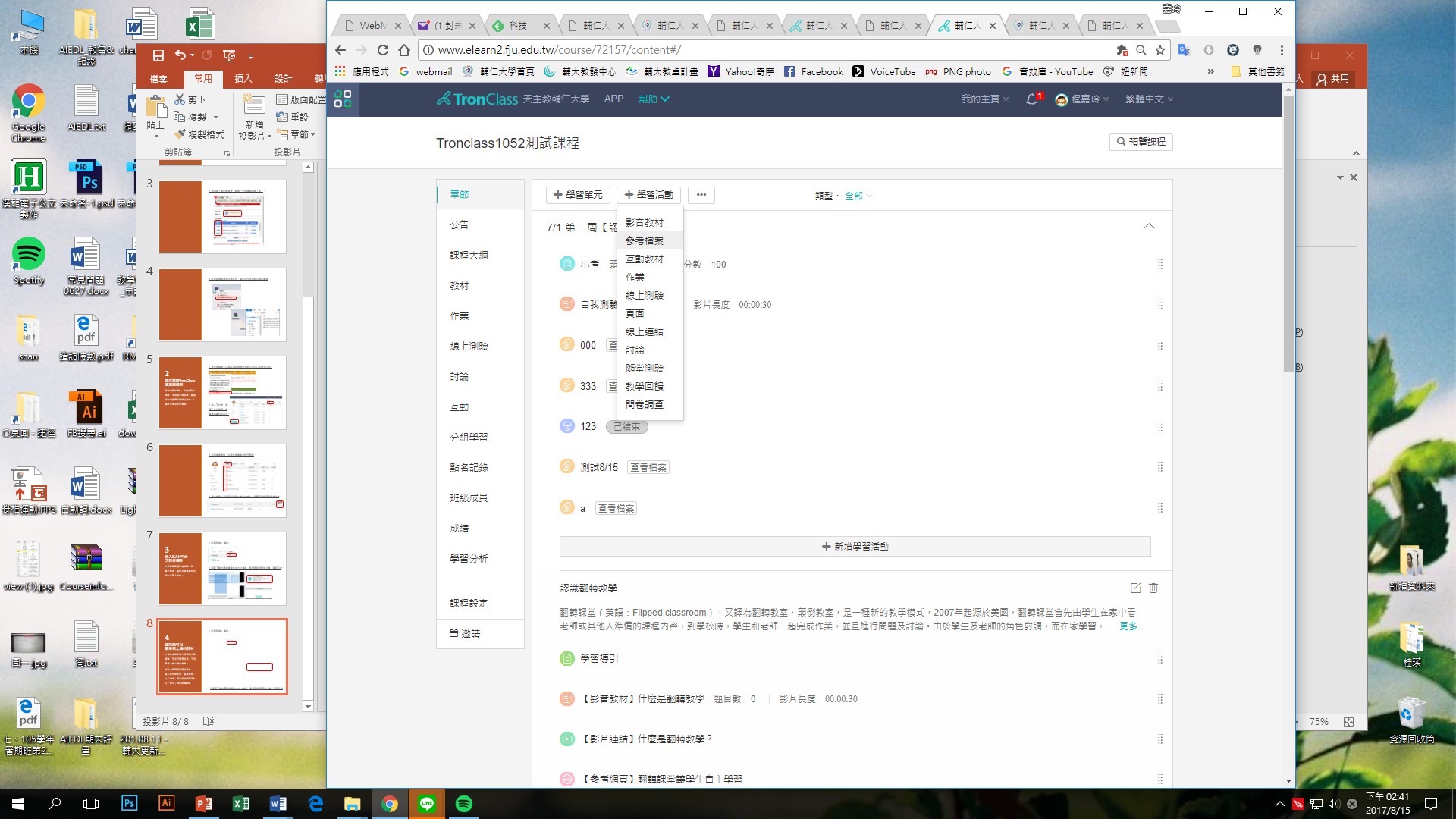 備註：參考檔案可選擇doc、pdf、ppt、xls 等文件格式檔案，若是影音檔案，請點選「影音教材」。
3. 請命名標題，按下「新增檔案」，選擇資料庫內之單一(多個)檔案，
     最後按下「確認」即可。
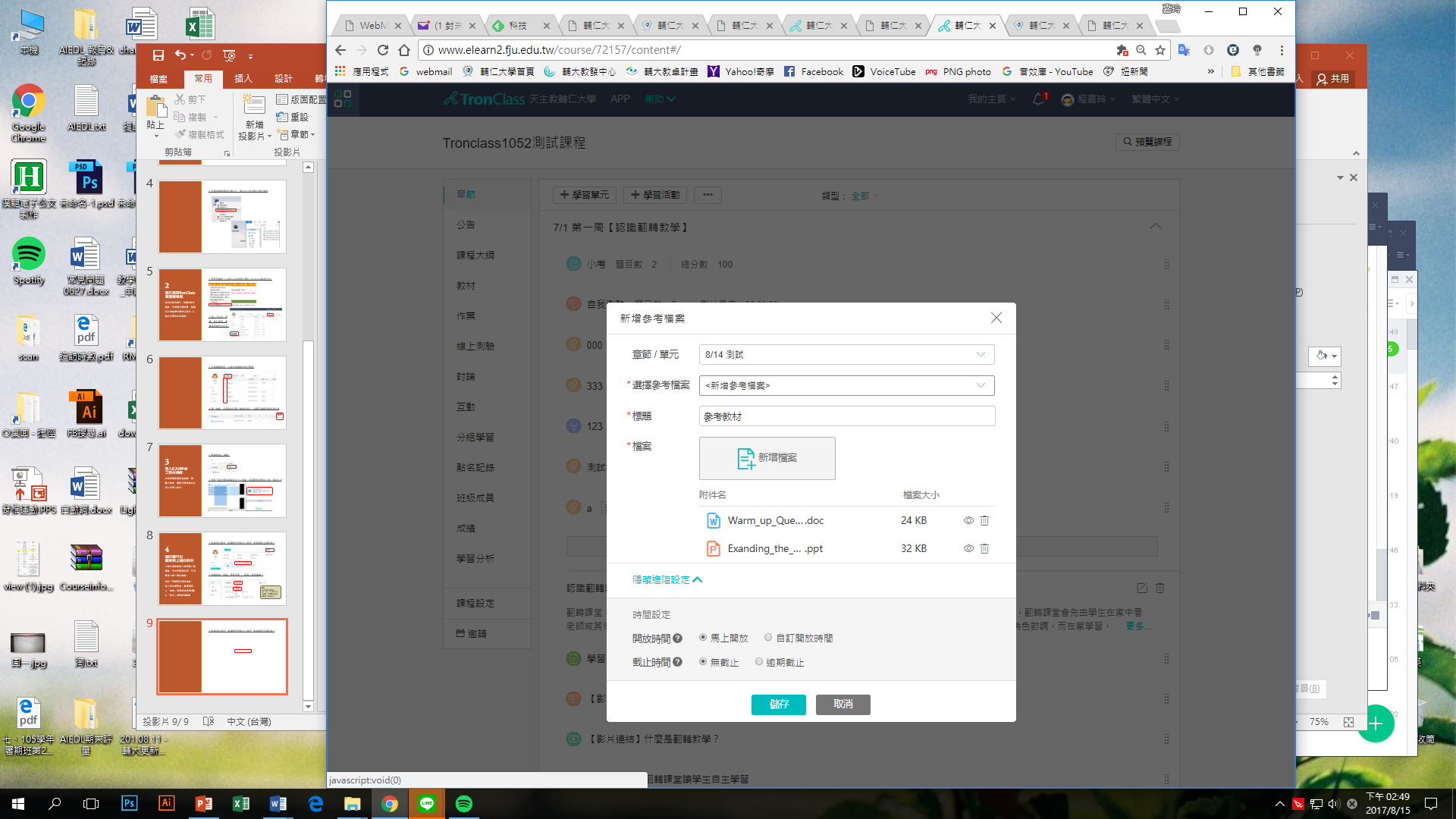 ←  給一個標題(學生看到的)
▲ 預覽功能
▲ 刪除
備註：進階設定可設定教材同學可觀看之時間